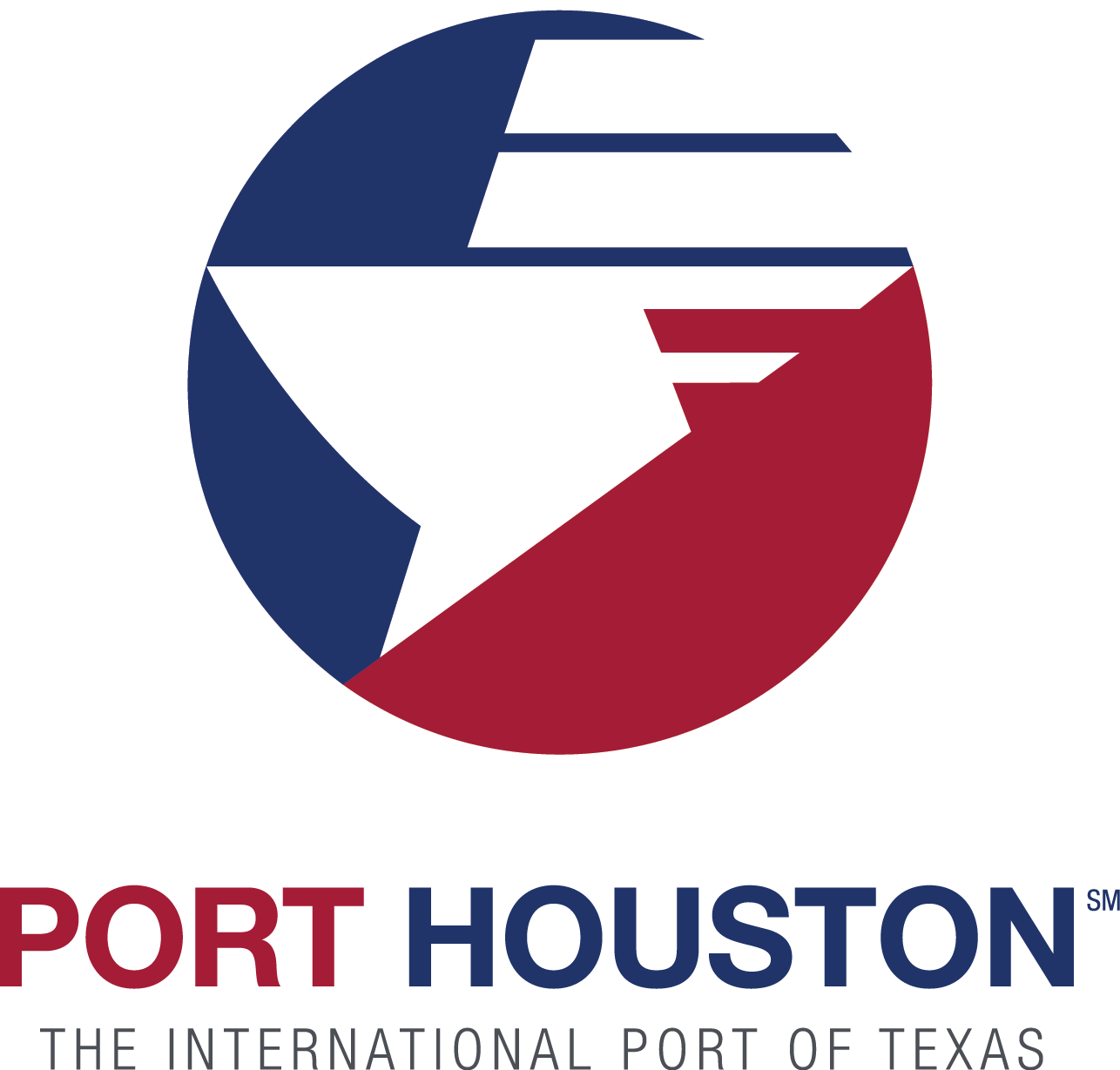 CSB-851 TRASH DISPOSAL AND RECYCLING SERVICES
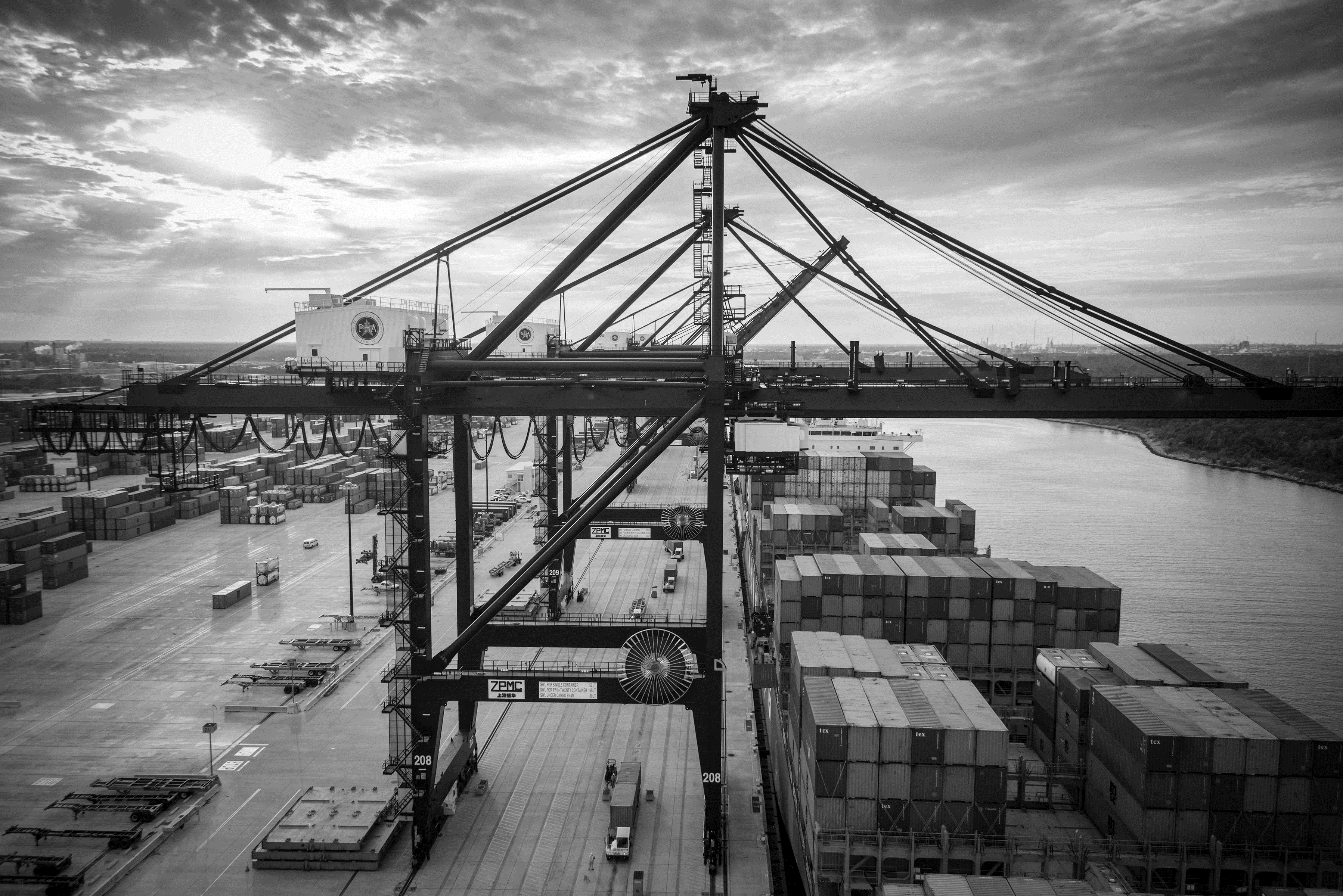 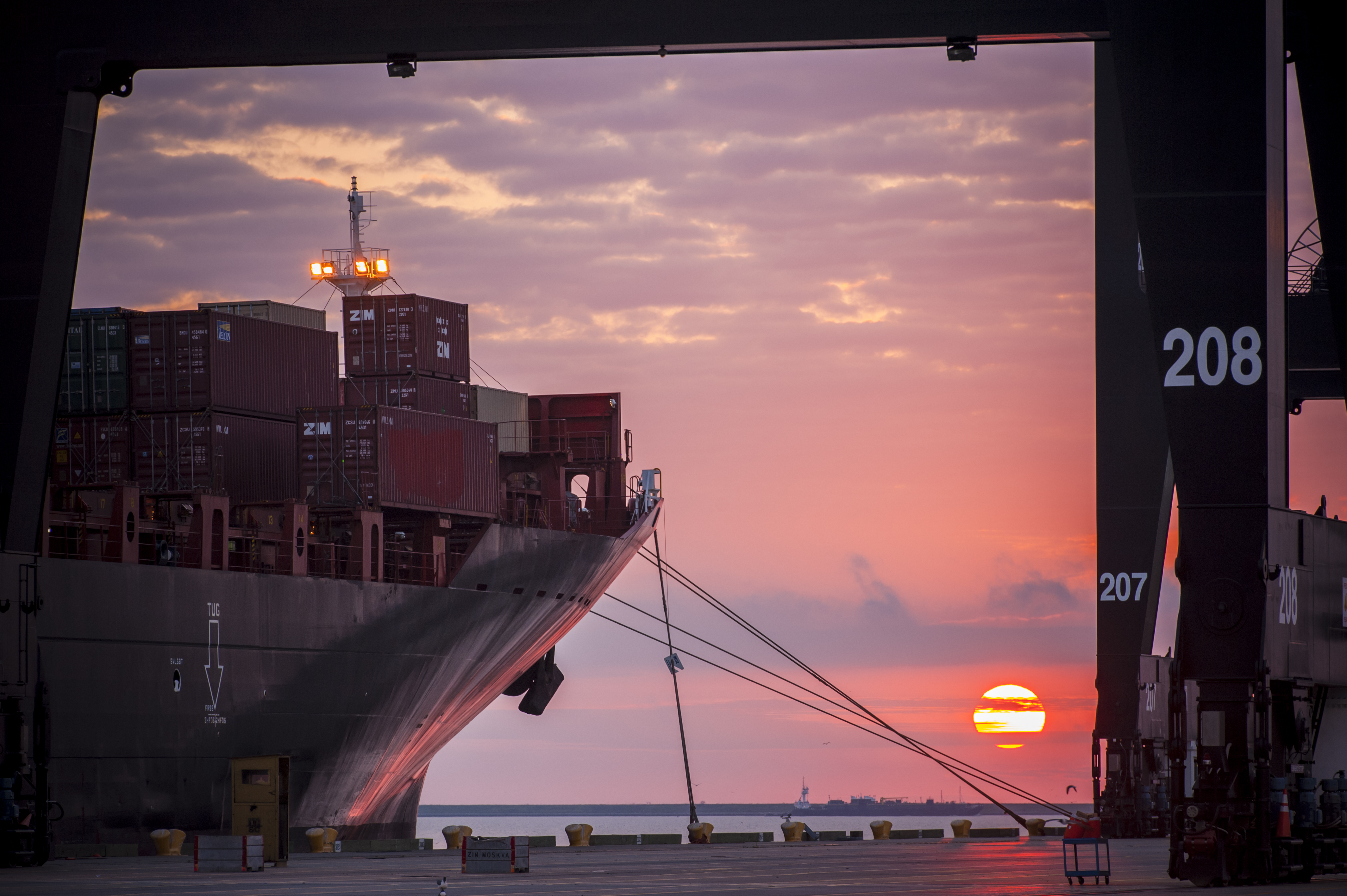 Port Commission
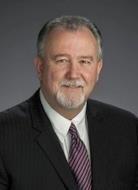 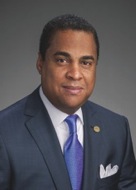 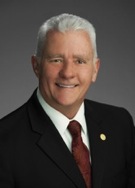 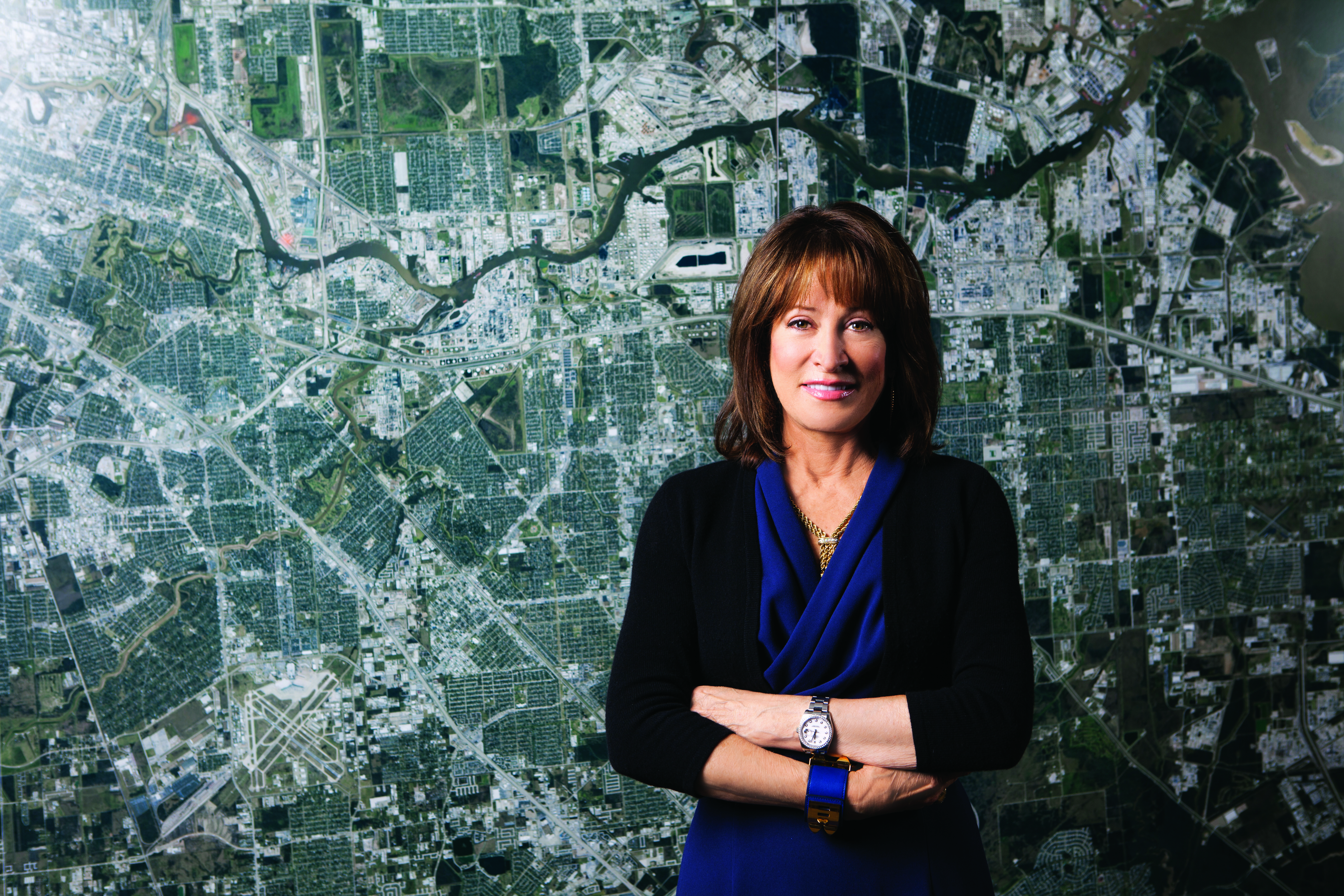 Stephen H. DonCarlos
Theldon R. Branch, III
Dean E. Corgey
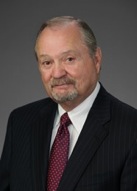 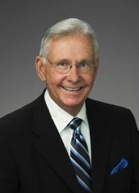 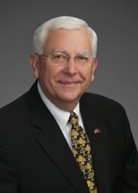 Janiece M. Longoria
Chairman
John D. Kennedy
Roy D. Mease
Clyde Fitzgerald
PORT HOUSTON: THE INTERNATIONAL PORT OF TEXAS
CSB-851
Introductions
Procurement
Small Business
Selection Criteria
Scope of Services
Questions
Turning Basin
CSB-851
PHA Personnel
Randy Stiefel – Director of Cargo Facilities
Chris Conti – Facility Manager, Northside Turning Basin
Sarabpreet (Chaney) Singh – Operations Manager, Northside Turning Basin 
Yvette Camel-Smith – Director of Procurement
Pedro Gonzales – Small Business Development
CSB-851
Procurement
Competitive Sealed Bids (CSB) due September 26, 2018 no later than 11:00 A.M. 
One (1) original and five (5) hard copies packaged in one sealed envelope.
Mail or Hand-delivery only (no electronic submittals) 

All responses to the CSB will be dated and the time received recorded upon receipt. PHA will not be responsible for late or incomplete responses due to mistakes or delays of the Respondent or carrier used by the Respondent or weather delays. A postmark is not sufficient. 


LATE SUBMITTALS WILL NOT BE EVALUATED.
Turning Basin
CSB-851
Small Business
Turning Basin
CSB-851 Selection Criteria
Evaluation of bids
Lowest, responsive, responsible bidder
A responsible bidder should:
1. meet the applicable small business participation requirements (15%);
2. have the ability to comply with the required delivery or performance schedule, taking into consideration other business commitments;
3. have a satisfactory record of performance and integrity;
4. have a satisfactory safety and environmental record; and
5. have satisfactory references; and
6. have the necessary facilities, equipment, material, personnel, organization, experience, authorizations, technical skills, and financial resources to fulfill the terms of the contract for the Project.
Turning Basin
CSB-851 Scope of Services
The Port Authority is seeking bids from qualified service providers to provide trash disposal and recycling services at the following locations:

Turning Basin Terminal
Barbours Cut Terminal
Bayport Container Terminal 
Turning Basin Terminal South
Woodhouse Terminal
 
For a term of three (3) years
Turning Basin
CSB-851 Scope of Services
Trash Disposal Services include, in part:

Provide trash containers at locations specified by PHA
Provide manned telephone dispatcher 
Remove loaded containers within 24 hours 
Remove manifested waste containers within 24 hours
Replace each loaded container with an empty container
Maintain the dumpster containers provided under the Agreement
Provide up to 10 drivers and trucks (# to be determined by PHA)
Have appropriate equipment and drivers to remove up to 75 loaded containers and replace with empty containers  within a 24-hour period
Prepare and submit monthly invoices to PHA
Turning Basin
CSB-851 Scope of Services
Dunnage Recycling Program:

Develop and participate in a recycling program for the TBT
Determine the optimum number of container loads for participation in the program
Store offsite segregation of waste material to be recycled from waste to be landfilled
Provide transportation of material from wharves to segregation area and to recycler
Provide monthly reports to PHA
Turning Basin
CSB-851 Scope of Services
Office Recycling Program:

Service Provider shall report the weight of recycled materials in each dumpster to PHA, monthly in an informal report and quarterly in a formal report at no additional charge to PHA.


Refer to Appendix A-Scope of Services for a complete list of services
Turning Basin
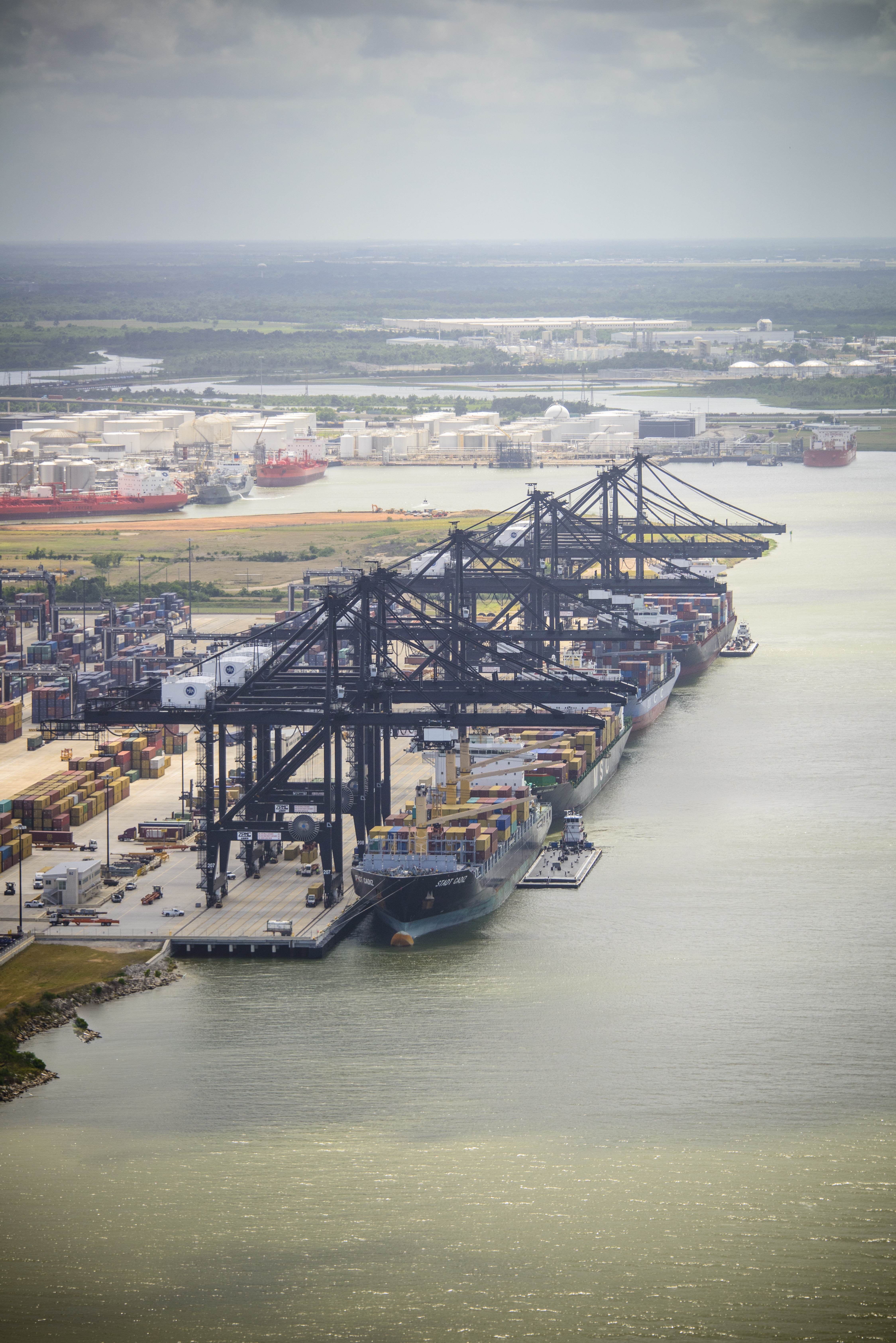 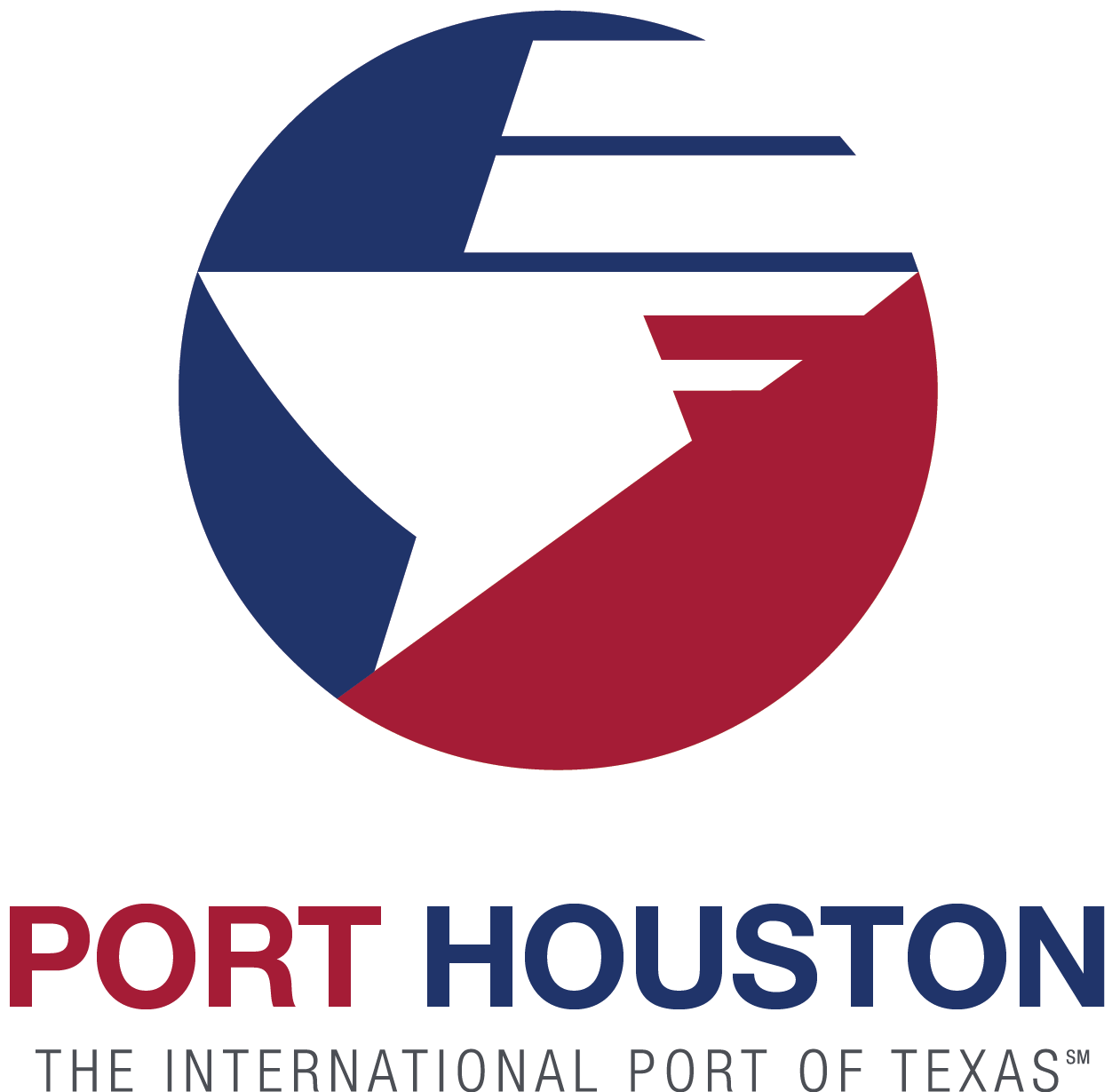 THANK YOU
Questions?
713.670.2464
procurement@poha.com

www.PortHouston.com
111 East Loop North
Houston, TX 77029